Wormhole: Reliable Pub-Sub to Support Geo-replicated Internet Services
Authors: Yogeshwer Sharma et al.
Facebook & Cornell University

Presenter: Tianyuan Liu
Reference: https://www.usenix.org/sites/default/files/conference/protected-files/nsdi15_slides_sharma.pdf
Motivation
Update secondary index services — e.g. Graph Search
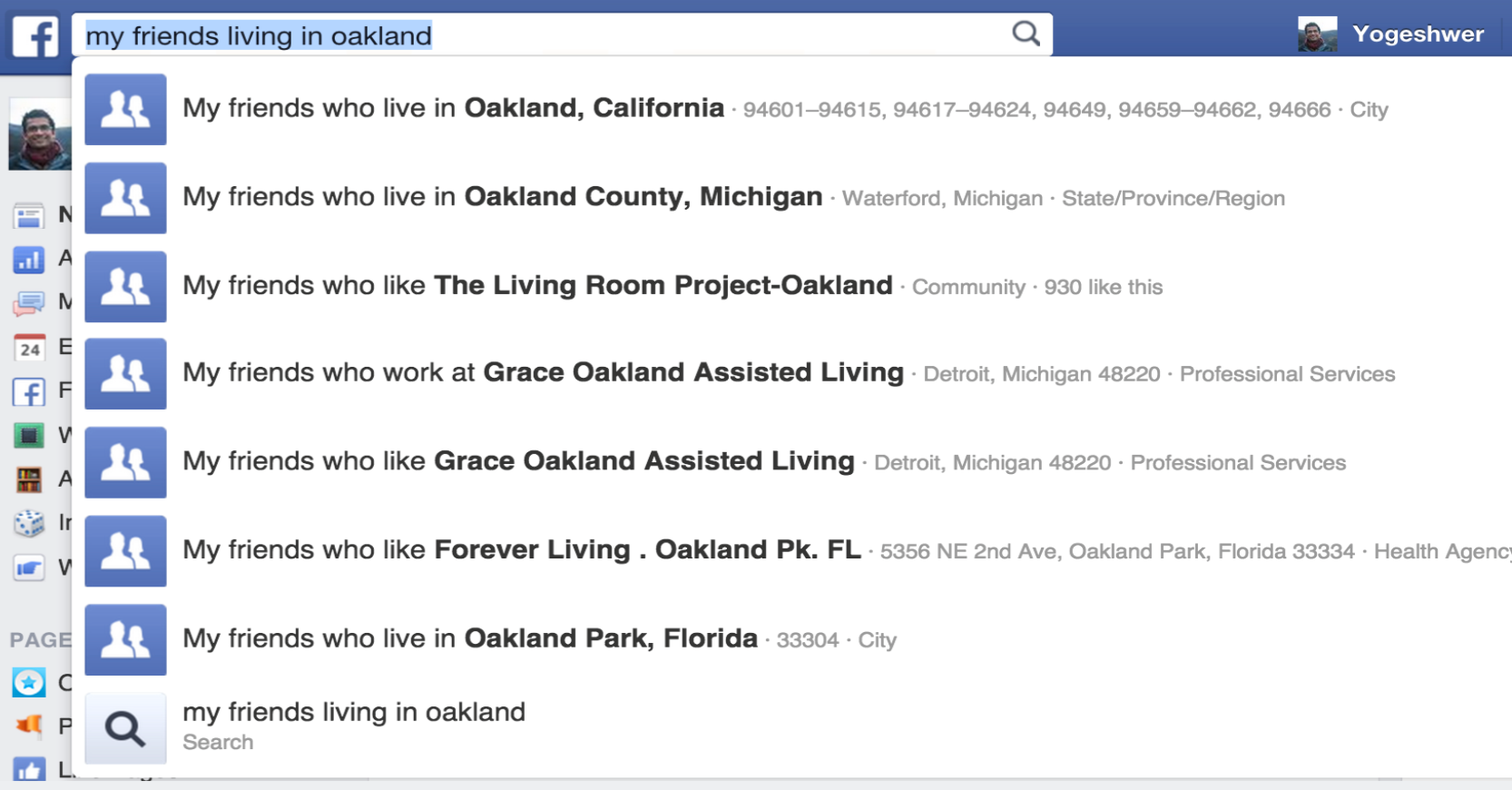 1
[Speaker Notes: Secondary indices are used to speedup query processing
When primary database is updated, the secondary index needs to be updated]
{
  “name”: “Alice”,
  “addr”: “Champaign”,
  …
}
update
Simple Solution?
pull
MySQL
Datastore
Graph Search
Application
2
pull?
Simple Solution?
HDFS
MySQL
RocksDB
Datastore
Heterogeneous Datastores
News Feed
Graph Search
TAO
Application
Various Applications
Difficulty in setting pull intervals
2
[Speaker Notes: How could we set the time intervals between two pulls?
If the interval is set too short, it’s gonna put too much work load on the datastore.
If the interval is too long, the data in the applications can be stale.

Heterogeneous datastores: Programmers have to write one query for each database.]
tail
consume
publish
Pub-Sub Architecture
HDFS
MySQL
RocksDB
Datastore
Publisher
Pub-Sub
Subscriber
Subscriber
Subscriber
News Feed
Graph Search
TAO
Application
3
[Speaker Notes: Publisher tails the updates from datastore, and then sends them to subscribers. Each application consumes the updates.]
Datastore agnostic updates
Txn log
Heterogeneous Datastores
HDFS
MySQL
RocksDB
Datastore
MySQL Tailer
HDFS Tailer
Pub-Sub
Publisher
News Feed
Graph Search
TAO
Application
4
Publisher
Tailer
Fetch a Data Block
Datastore
Txn log
Subscriber
Subscriber
Subscriber
News Feed
Graph Search
TAO
Application
5
[Speaker Notes: Copy into 3 pieces, and send it to the three applications via TCP.]
Publisher
Tailer
Periodic Question-Ack
Datastore
Txn log
Subscriber
Subscriber
Subscriber
News Feed
Graph Search
TAO
Application
6
Publisher
Tailer
Periodic Question-Ack
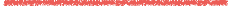 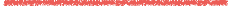 Datastore
Txn log
Subscriber
Subscriber
Subscriber
News Feed
Graph Search
TAO
Application
6
Application Failure & Recovery
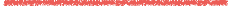 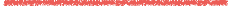 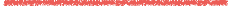 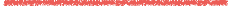 Datastore
Publisher
Tailer
Recovery Tailer
Txn log
Subscriber
Subscriber
Subscriber
News Feed
Graph Search
TAO
Application
7
recovery caravan
lead caravan
Application Failure & Recovery
Datastore
Publisher
Tailer
Recovery Tailer
Txn log
Caravan
Dictionary: a group of people, especially traders or pilgrims, traveling together across a desert in Asia or North Africa.
8
[Speaker Notes: Wormhole publisher has a singleton lead caravan. The lead caravan sends the most recent updates to fast subscribers.
Wormhole publisher assigns subscribers with similar pace to a caravan so as to catch up the lead caravan.]
Caravan
Trade-off: latency v.s. recovery I/O load
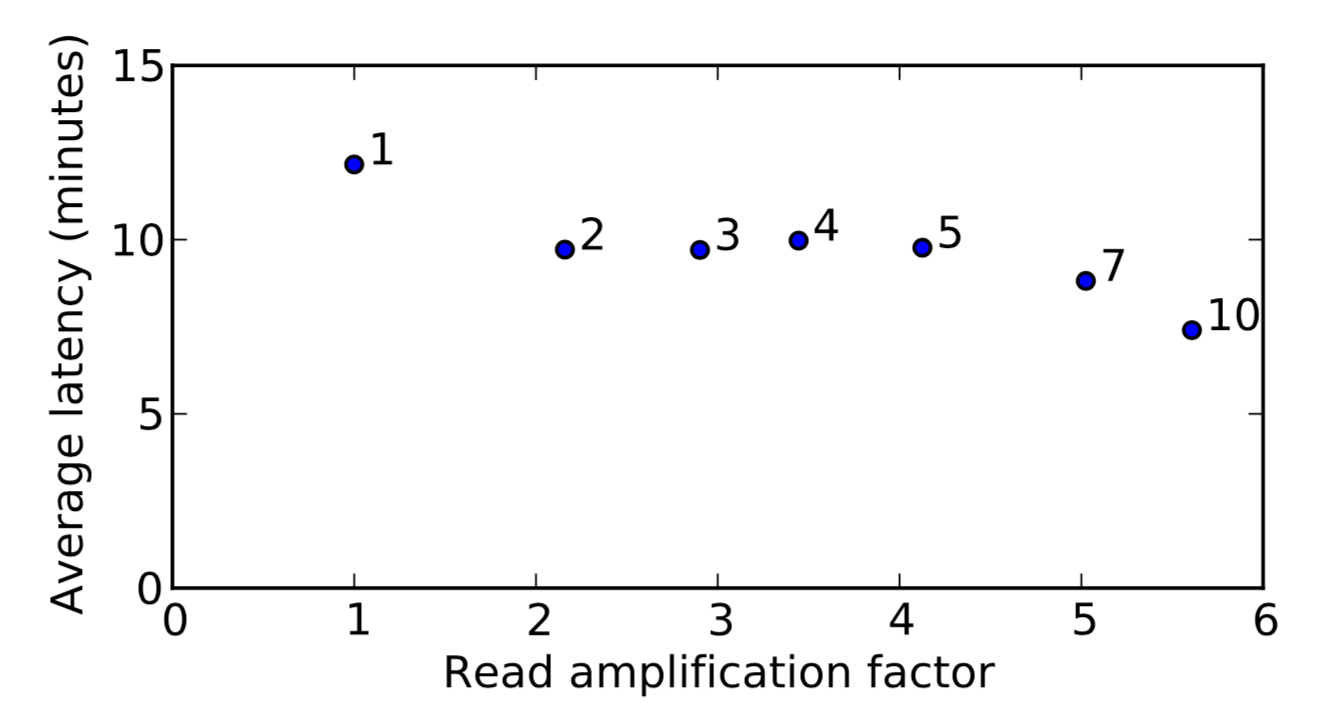 40% less in latency, 6 times more in I/O load
9
[Speaker Notes: The more caravans assigned to a publisher, the higher I/O load is cast on the datastore. 

Read amplification factor versus average latency of delivering updates to 10 applications (see text for more explanation). Different data points are for varying number of maximum allowed caravans. The latency is averaged over 10 applications whose datamarkers are scattered evenly across the 20 GBytes of single datastore updates.

The latency can be reduced by around 40% using 10 tailors.]
I/O Load
6 applications, read I/O is normally about 1/6
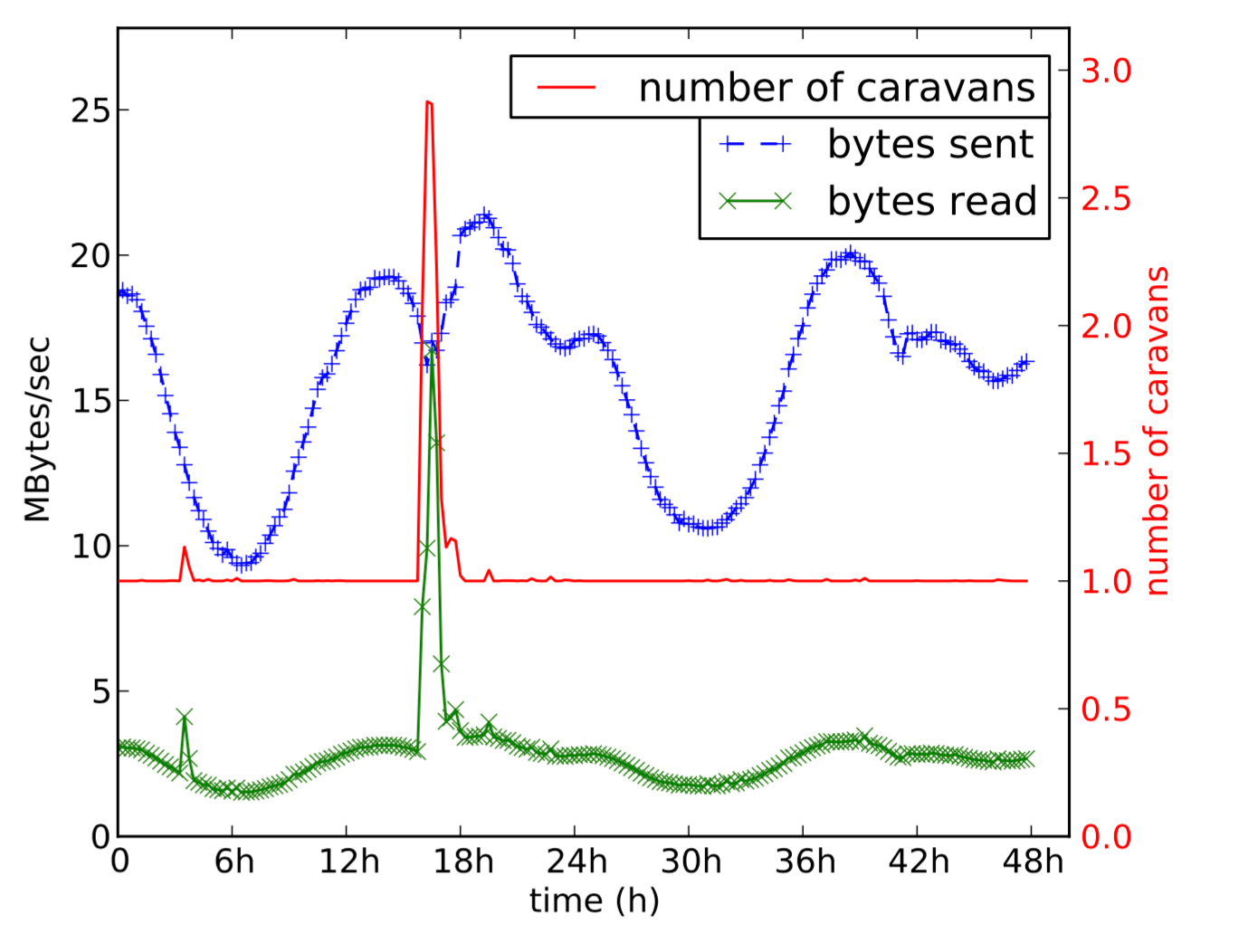 35GB/s in average, peaks at 200GB/s
10
[Speaker Notes: The amount of data read from datastores and sent to applications by Wormhole, and the number of caravans used to do so. The number of caravans, which is averaged over one minute intervals and over all involved publishers, can be fractional.

How does read I/O increase by 6 times while only using 3 caravans (2 recovery)?]
Latency
Production Datastore — 99% within 81ms
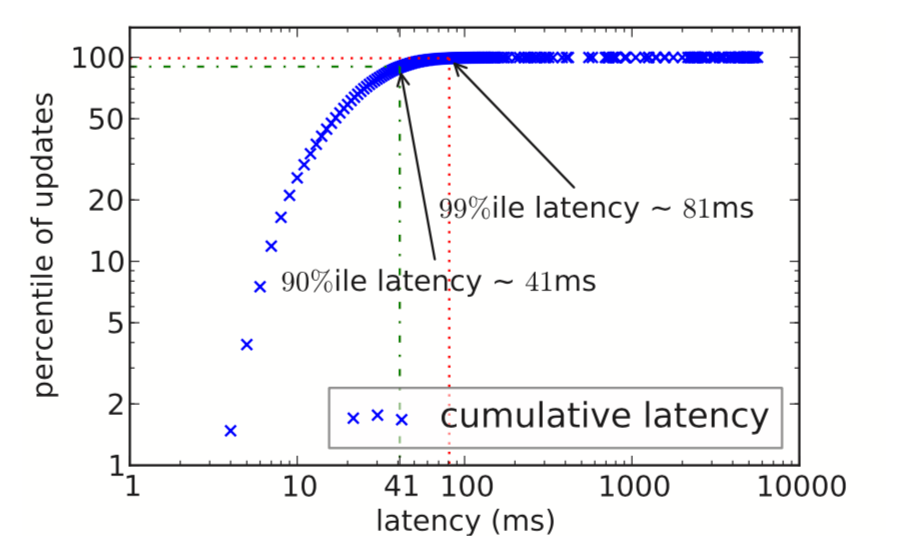 11
[Speaker Notes: We use the data from one of Face- book’s production deployments: we pick one (random) publisher that is sending updates to a cache invalidation application, and observe it over a period of few hours to get a sample of 50,000 updates.

The average size of updates is 500 bytes.

Note that there is a long tail of updates that can take as long as 5 seconds. This can happens when an update is sent by a non-lead caravan. In such case, it includes the time that the corresponding flow spends waiting to be assigned to a caravan.

Transition: So far we’ve covered publisher failure and application failure, but what if the datastore fails?]
{
  “seq_num”: “187”,
  “index”: “11”
}
Mapper
Mapper
Datastore Failure
Logical position
Datamarkers (file names, offsets) are different on replicas
Datastore-specific positions
{
  “f_name”: “aaa.log”,
  “offset”: “324”
}
{
  “f_name”: “bbb.log”,
  “offset”: “408”
}
12
[Speaker Notes: The datastores have several replicas
A simple idea is to make data markers global]
Datastore Failure
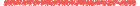 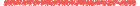 Primary Datastore
Backup Datastore
Publisher
Publisher
Subscriber
App
13
[Speaker Notes: The datastores have several replicas
A simple idea is to make data markers global]
Datastore Failure
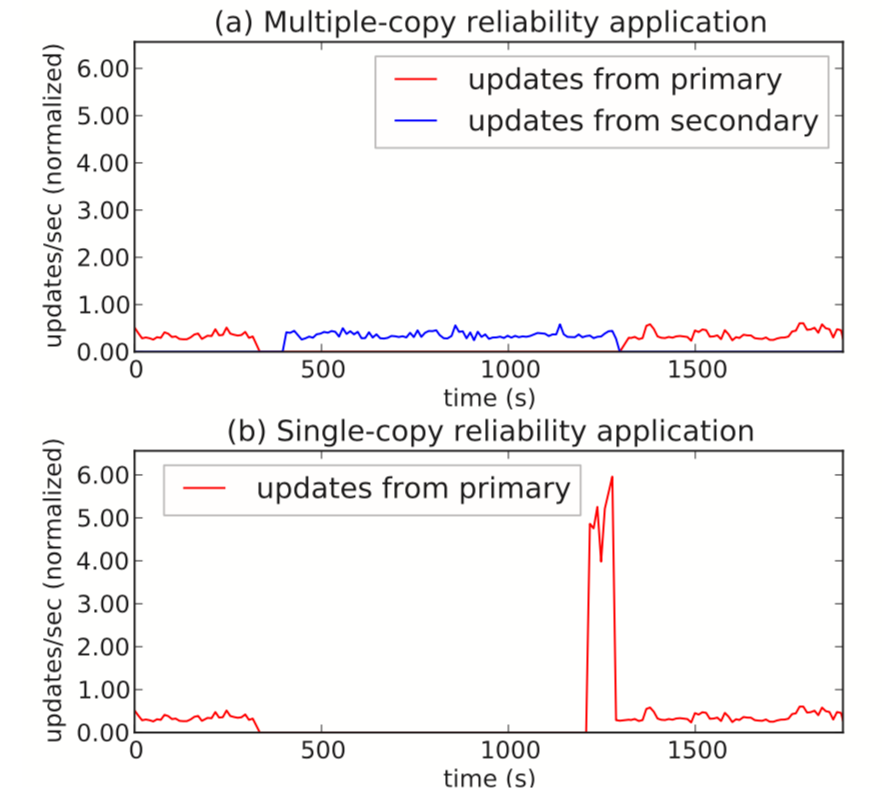 14
[Speaker Notes: The primary is shut down for 10 mins.]
Conclusion
Reliable Pub-Sub system
Real world production
Good transparency
15
Backup
Alternatives:
Broker based systems — extra infrastructure, higher latency
SIENA (wide-area content-based pub-sub) — no support for replica, does not scale
Thealfi (Google) — clients are end-users, not I/O efficient
Kafka (LinkedIn) — open sourced! But not sharded, only peeks at 250MB/s